Признаки предметов
Форма
Цвет
Размер
1. Продолжи ряд.
1. Проверь себя!
1. Рассмотри рисунок Пети. Назови общие признаки фигур в каждом домике. 
Может ли Петя дорисовать            в какой–нибудь домик?
Продолжи ряды.
Продолжи ряды.
Назовите общий признак фигур
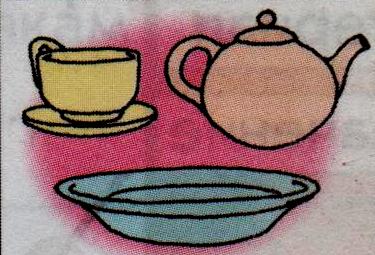 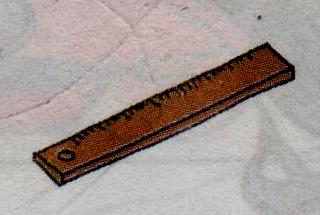 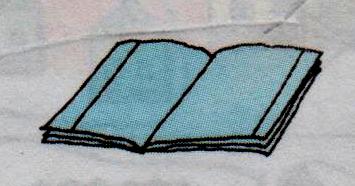 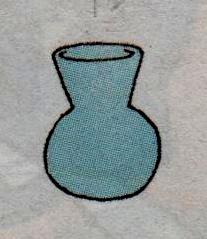 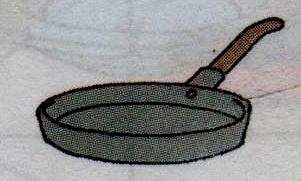 Назовите общий признак фигур
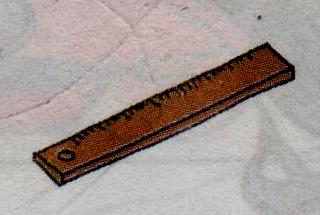 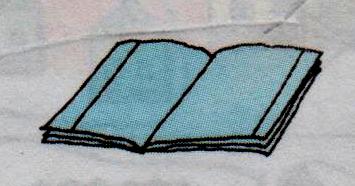 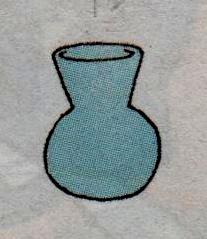 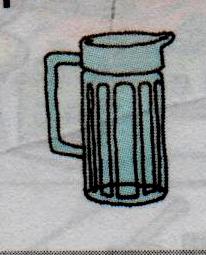 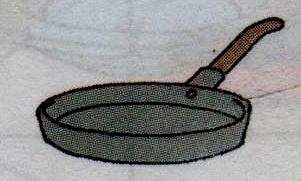 Назовите общий признак фигур
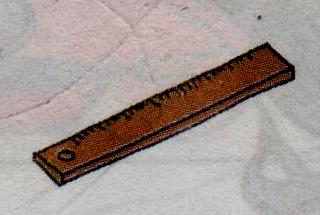 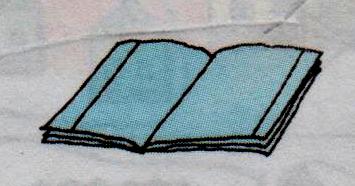 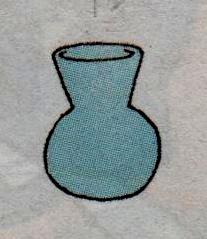 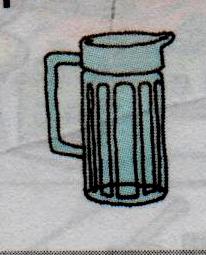 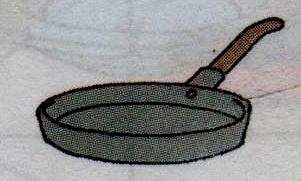 Назовите общий признак фигур
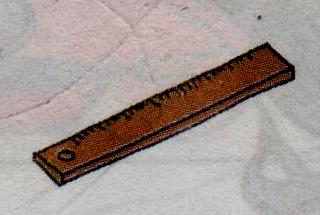 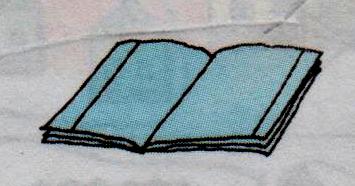 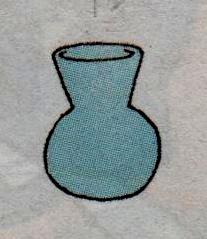 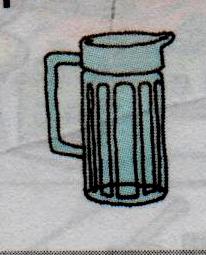 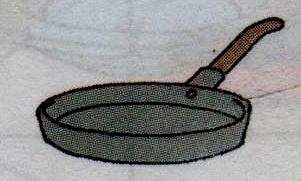 Назовите общий признак фигур
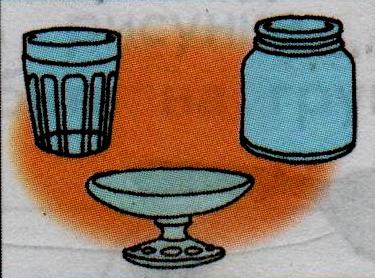 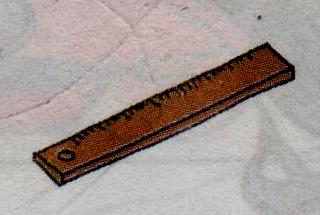 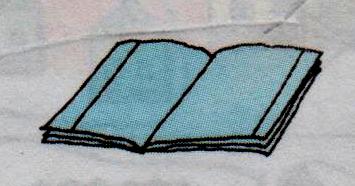 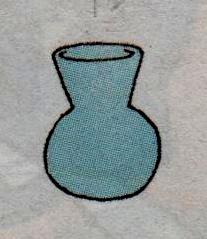 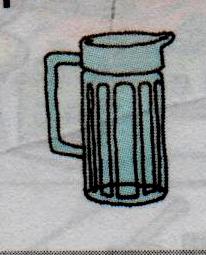 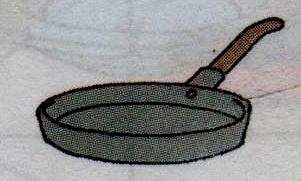 Материал
Стекло
Металл
Фарфор
Дерево
Бумага
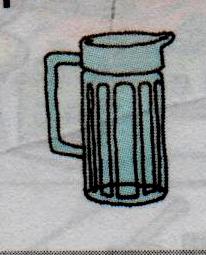 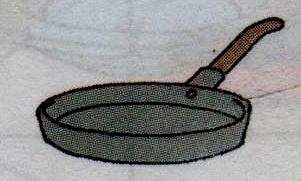 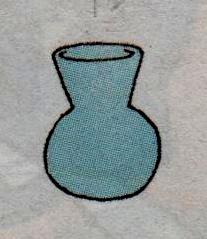 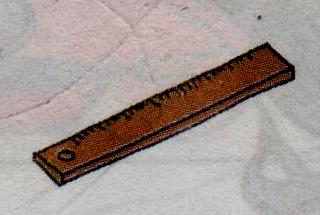 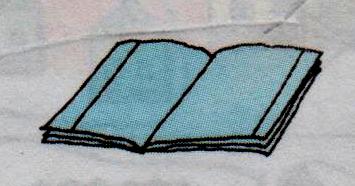 сладкий
солёный
кислый
ВКУС
Сладкий
Кислый
Солёный
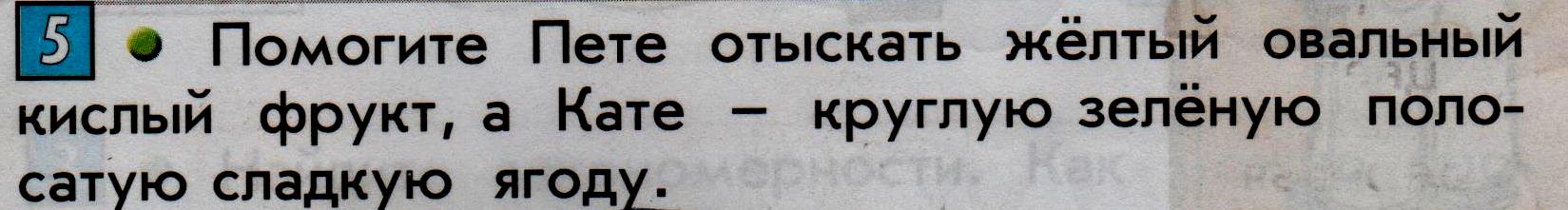 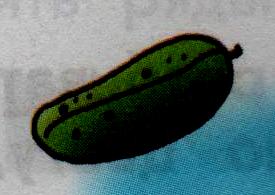 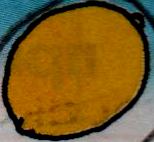 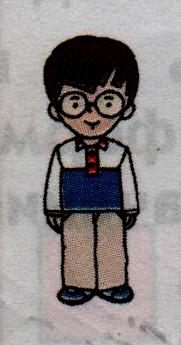 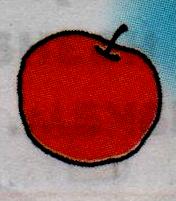 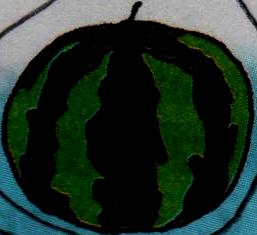